Project: IEEE P802.15 Working Group for Wireless Personal Area Networks (WPANs)

Submission Title: Updates for using non-sensing transmissions for sensing	
Date Submitted: August 1, 2023
Authors: Aniruddh Rao Kabbinale, Ankur Bansal, Karthik Srinivasa Gopalan, Mingyu Lee (Samsung)

Abstract:	This presentation is an update to discussion on use of non-sensing transmission for sensing. Provides updates to control message to enable use of non-sensing transmissions for sensing.

Notice:	This document has been prepared to assist the IEEE P802.15.  It is offered as a basis for discussion and is not binding on the contributing individual(s) or organization(s). The material in this document is subject to change in form and content after further study. The contributor(s) reserve(s) the right to add, amend or withdraw material contained herein.
Release:	The contributor acknowledges and accepts that this contribution becomes the property of IEEE and may be made publicly available by P802.15.
Background
Use of “non-sensing” transmissions to perform sensing (doc no 23-0277r01)
Use of ranging, data, MMS packet formats for sensing
CIR reporting based on
SYNC part of the packet (RSF in MMS)
Other parts of packet
Updates to control information to enable CIR reporting 
Considering 2 scenarios Scenario A
	Scenario A				Scenario B
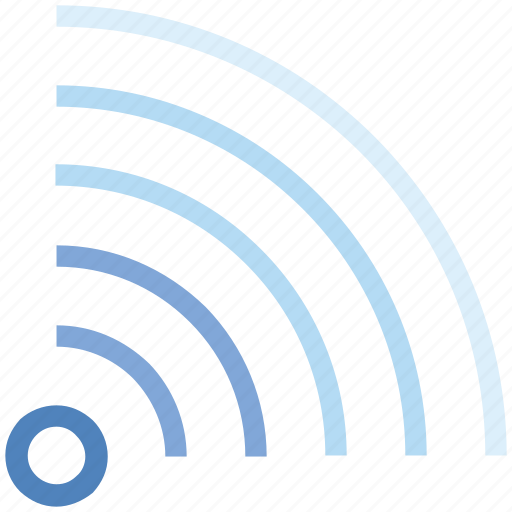 Ranging response from Device B
Device B
Single Tx from Device A
FOR LATER
Device A
Device B
Device A
Single Tx from Device A
Sensing and Ranging response from Device B
Device C
Sensing response from Device C
Aniruddh et.al. (Samsung)
Slide 2
sensing control information
Update to Sensing control field (based on 23-538-r7 and text included)






CIR report for non-sensing transmission
0 – No CIR reporting for non-sensing packet
1 – CIR report to be shared for non-sensing packet.

CIR from sync only or also other parts of packet to be indicated
0 – CIR report from SYNC only (RSF only in MMS)
1 – CIR report from SYNC and other fragments: STS (RIF for MMS ranging), PHY payload.

Reason to include this in Sensing control field
We still may need to share sensing control information for specifying CIR report format
Aniruddh et.al. (Samsung)
Slide 3
Scenario B
Scenario B being discussed here is similar to one-to-many ranging.
In one-to-many ranging
Device A performs ranging with Device B and Device C
One Ranging initiation message from Device A and responses from Both Device B and Device C
In Scenario B
One Ranging initiation message from Device A
Device B provides ranging response, Device C provides CIR report
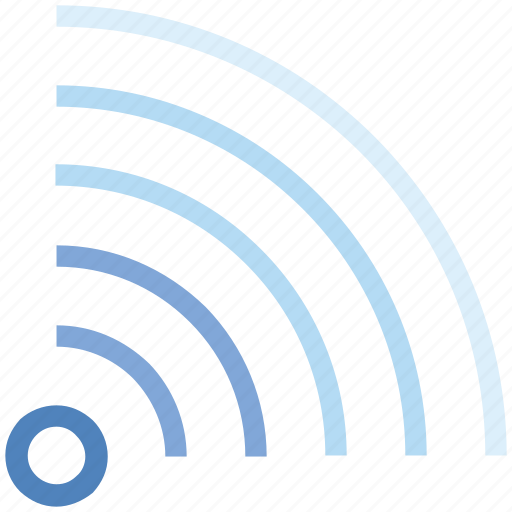 Ranging response from Device B
Device B
Device A
Single Tx from Device A
Device C
Sensing response from Device C
Aniruddh et.al. (Samsung)
Slide 4
sensing control information – with scenario B
Update to Sensing control field (based on 23-538-r7 and text included)







Parameters for reporting CIR for non-sensing tx: 


CIR report for non-sensing transmission
0 – No CIR reporting for non-sensing packet
1 – CIR report to be shared for non-sensing packet.
Source of CIR from sync only or also other parts of packet to be indicated
0 – CIR report from SYNC only (RSF only in MMS)
1 – CIR report from SYNC and other fragments: STS (RIF for MMS ranging), PHY payload.
Transmission packet format
(0) Ranging packet format, (1) data comm packet, (2) MMS ranging packet
Aniruddh et.al. (Samsung)
Slide 5